МБДОУ  детский сад № 159
Старшая группа «Лучики»
Аппликация: Поезд
Воспитатели : Гуляева Д.Ю
Крыжова А.В
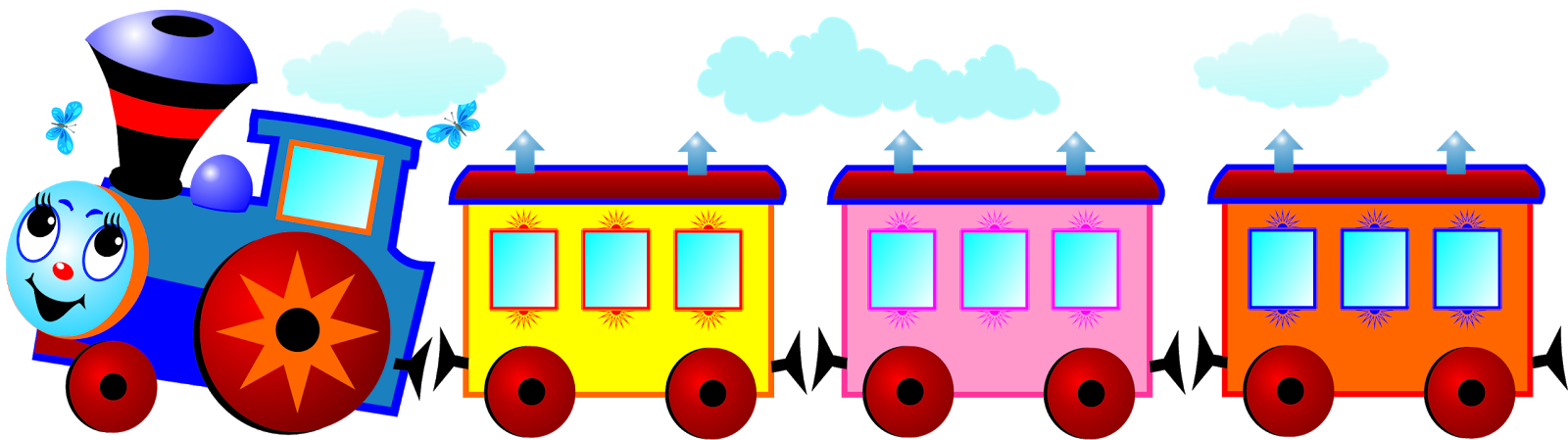 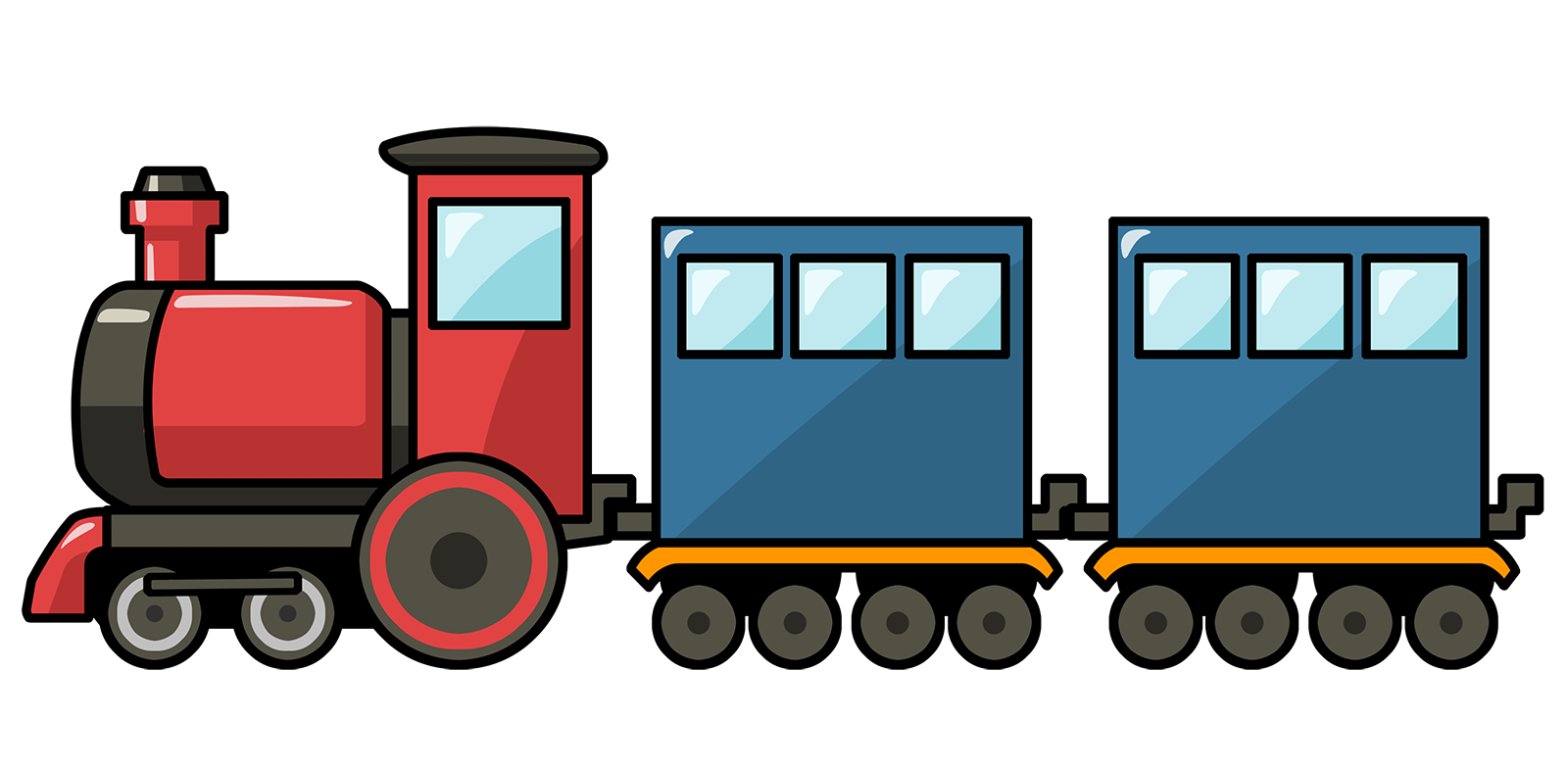 Работы детей
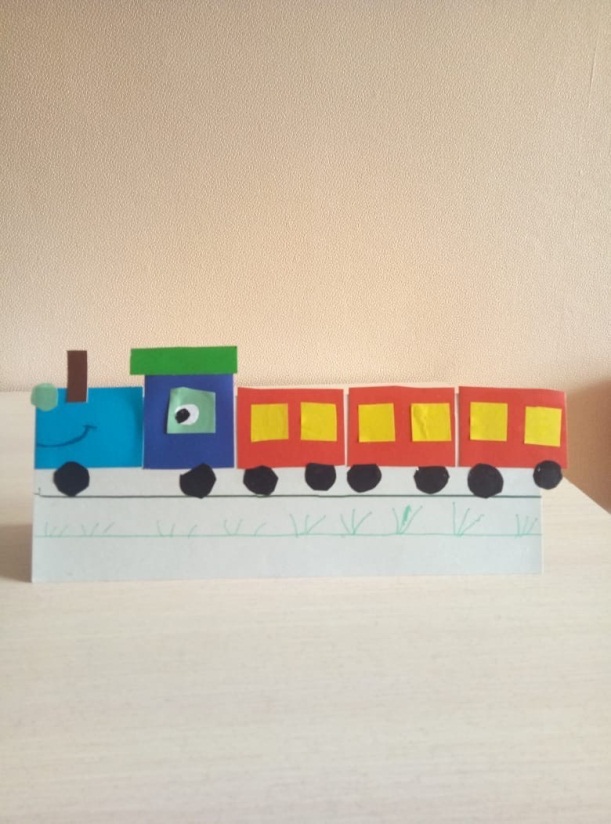 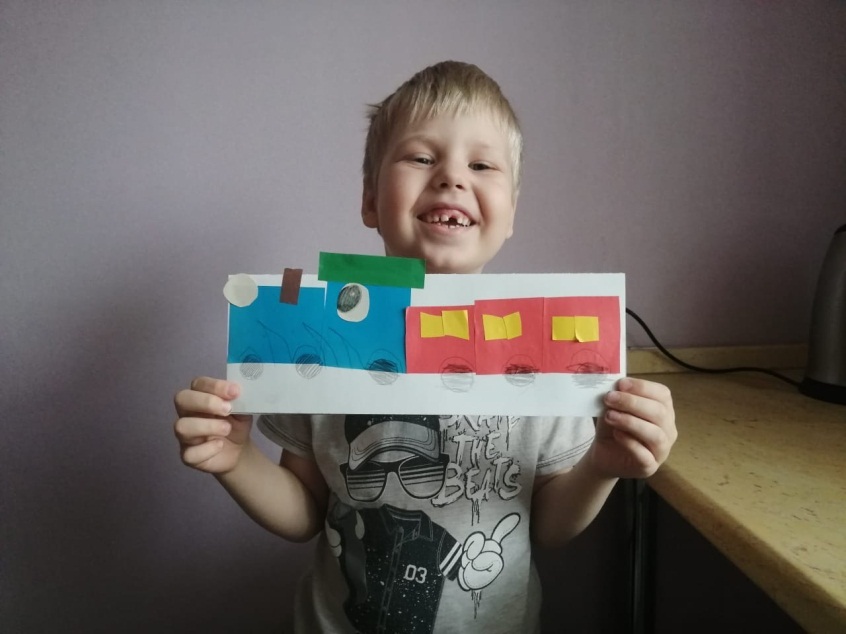 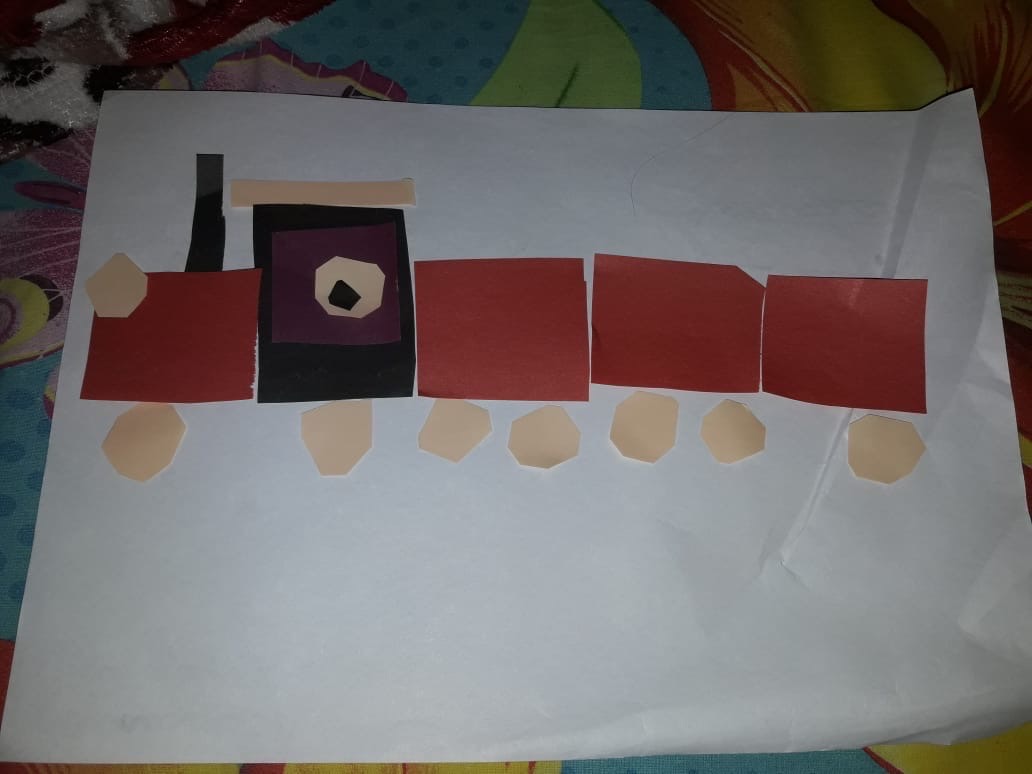 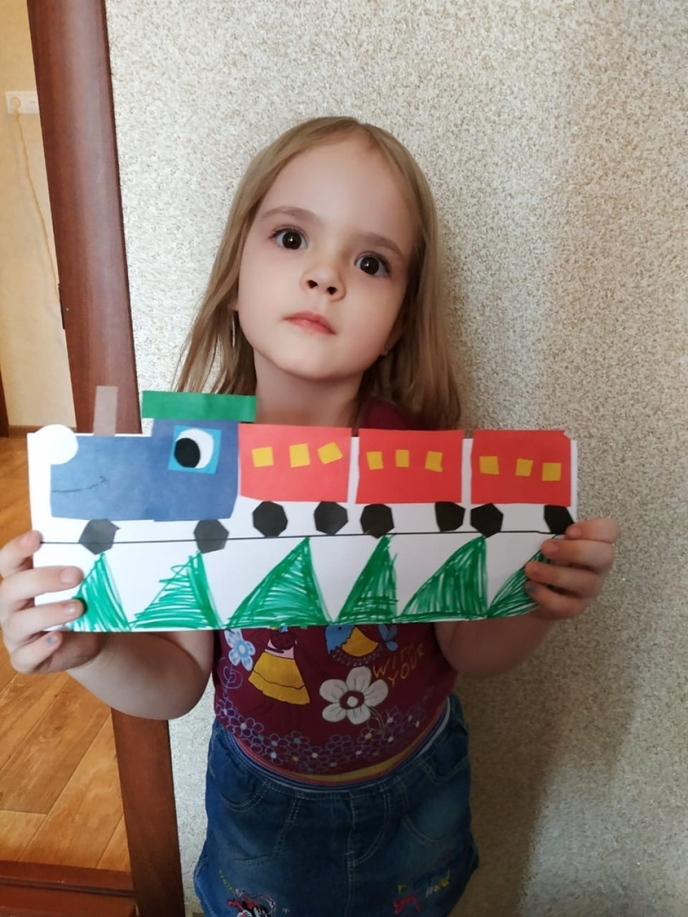 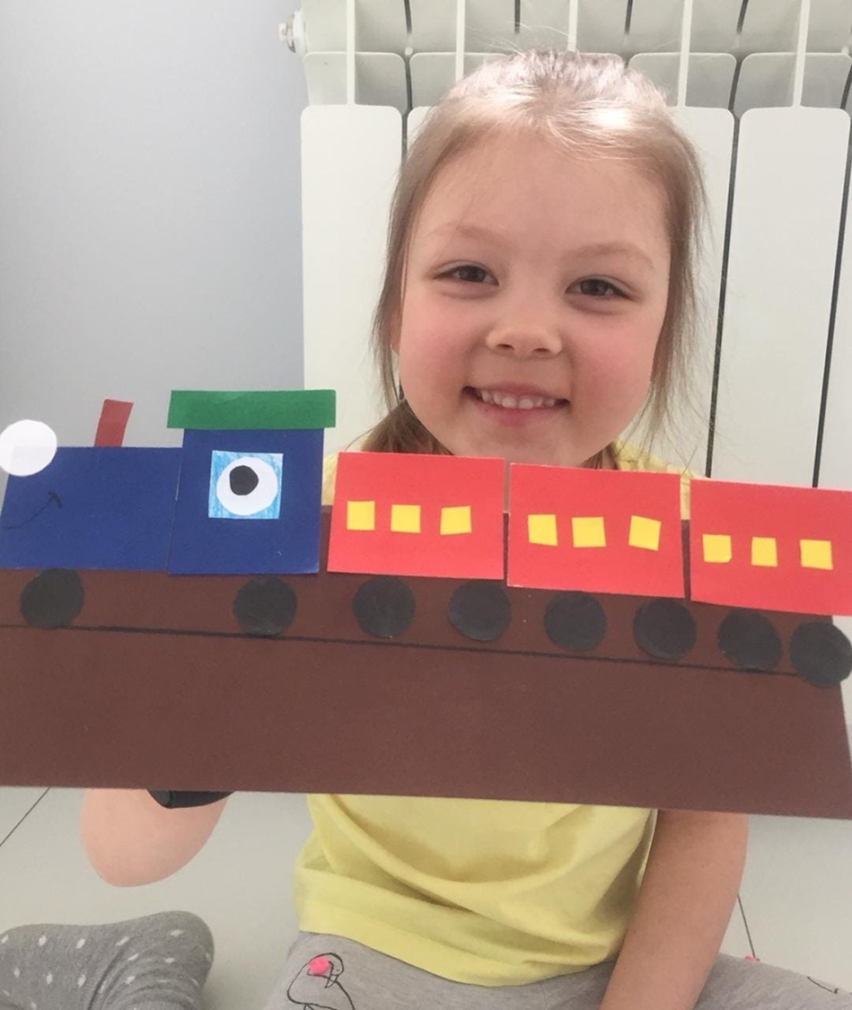 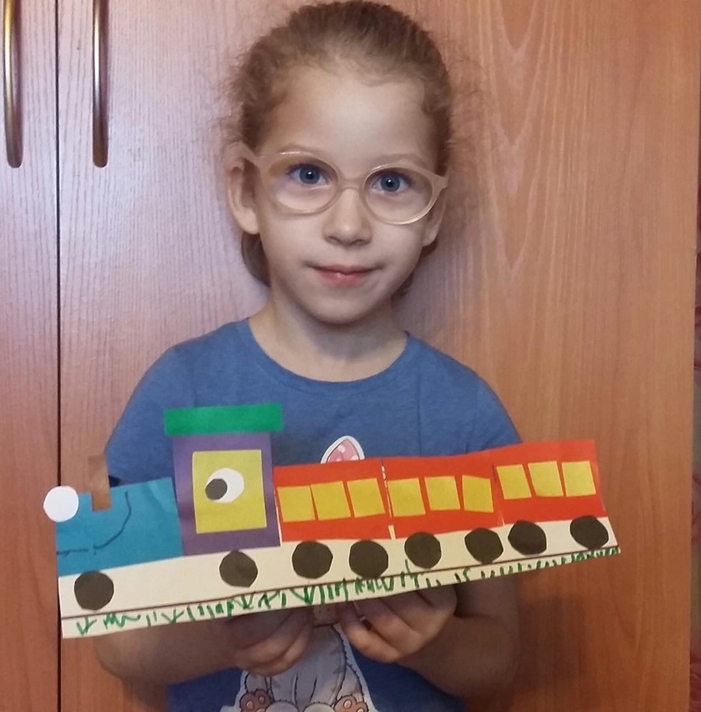 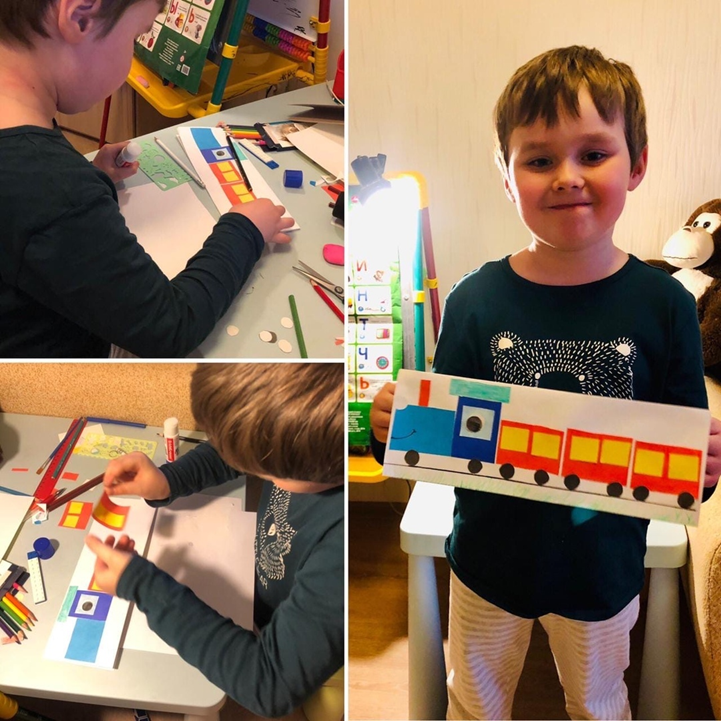 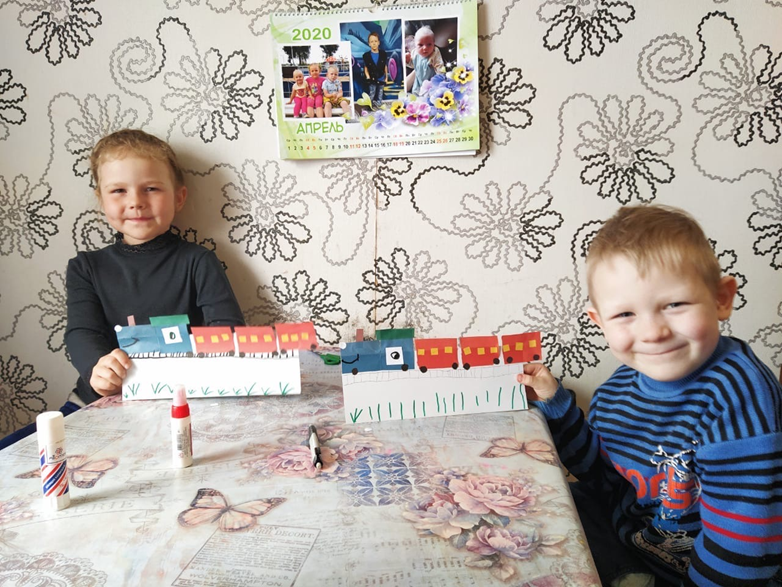 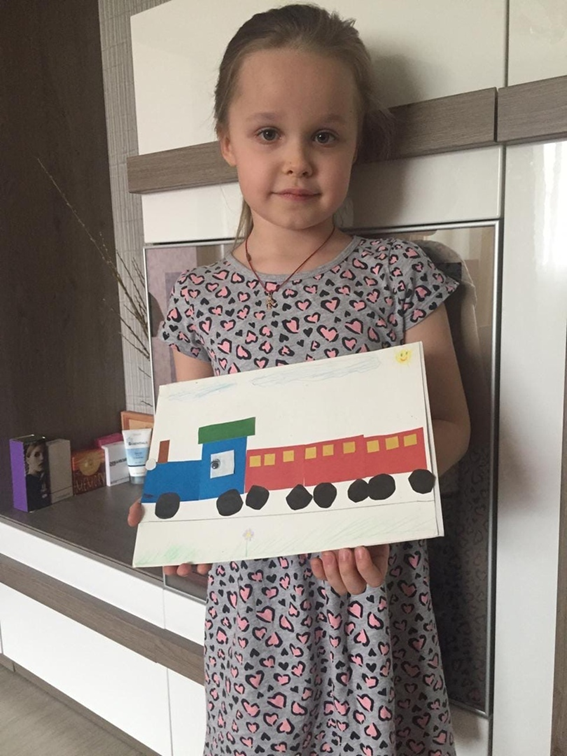 Спасибо за внимание.